МАОУ "СОШ №12 им. В. Ф. Маргелова" 
г. Кунгур
Использование технологии «Flashcards» для развития 4К - компетенции
Презентацию подготовил Черпита Д. С., учитель английского языка
Как хорошо Вы знакомы с этой технологией?
Чек – лист
Что такое “Flashcards”?
Флэшкарты - это карточки со словом, понятием, изображением на одной стороне и переводом или расшифровкой на другой.
Они направлены на мгновенный ответ обучающихся.
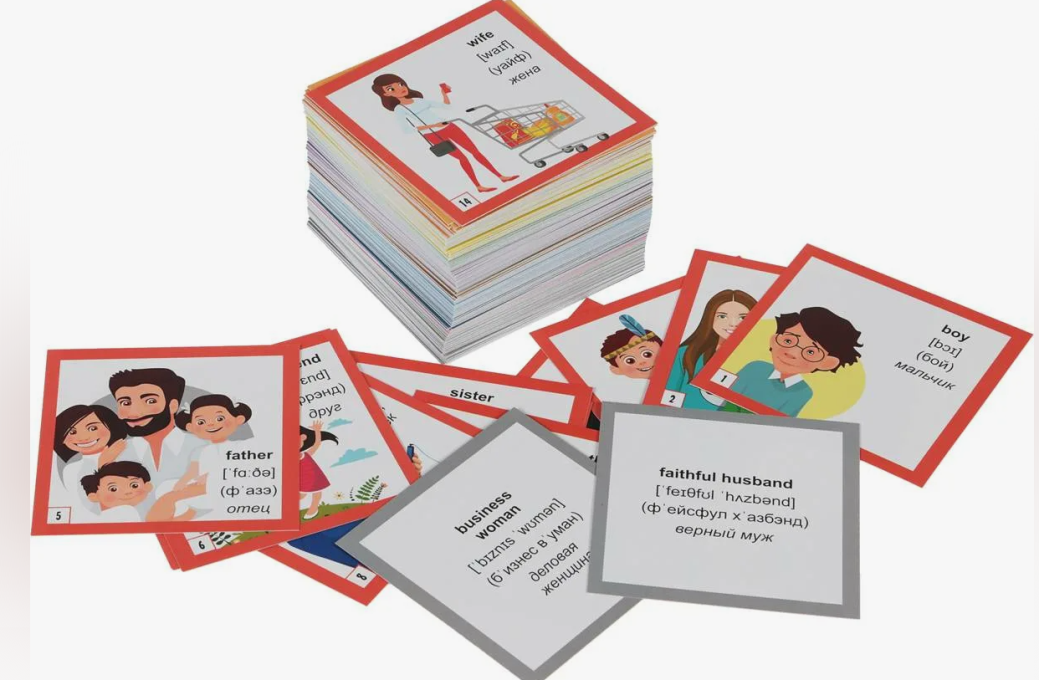 Метод Лейтнера
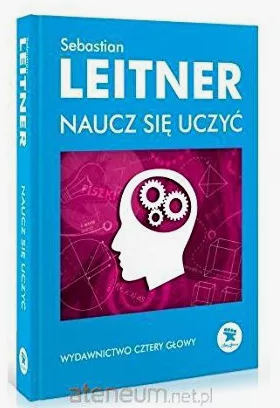 Себастьян Лейтнер – немецкий учёный и журналист. В конце XX века предложил свой эффективный метод запоминания слов.
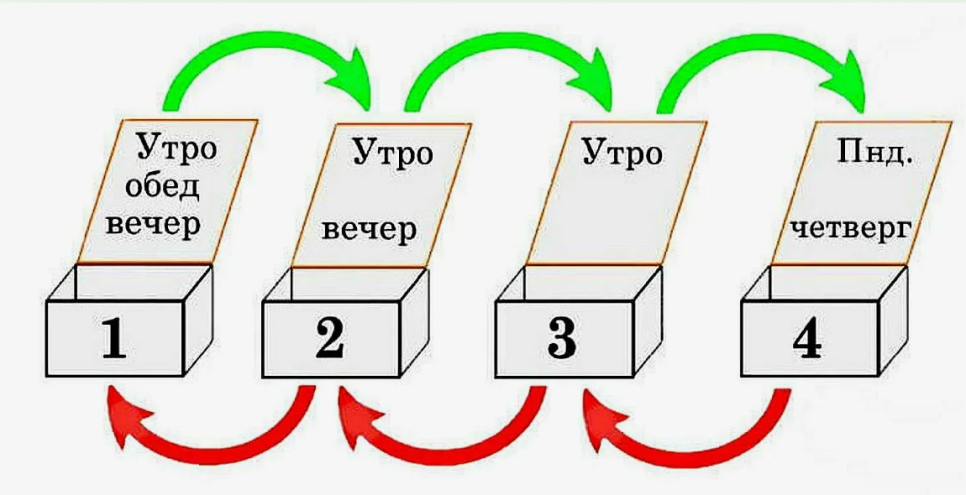 Преимущества технологии
Лёгкое изучение графической формы слова.
Успешное запоминание лексического значения слова.
Формирование иноязычной коммуникативной компетенции.
Повышение мотивации.
Самоорганизация обучения.
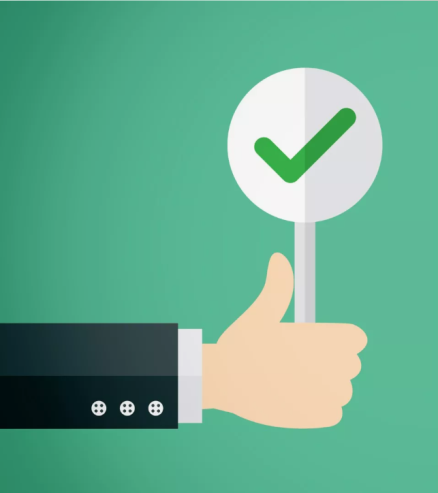 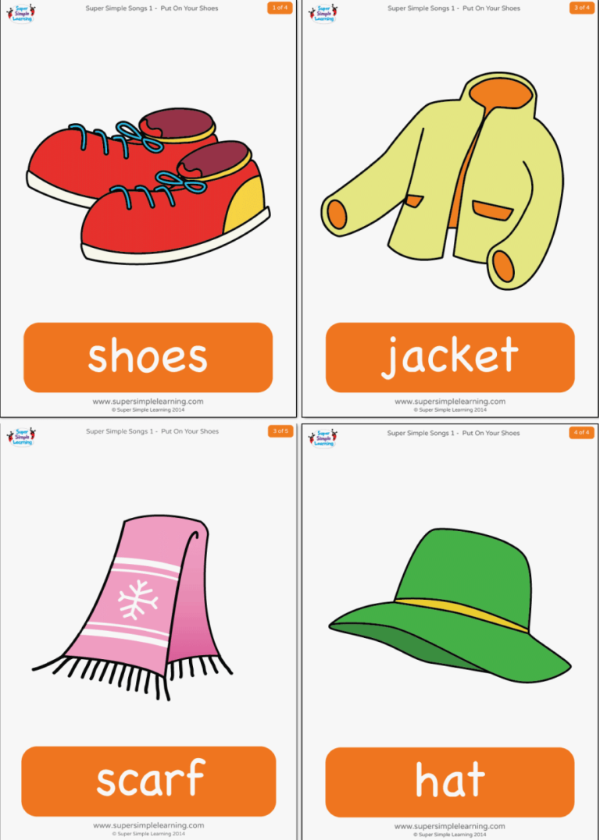 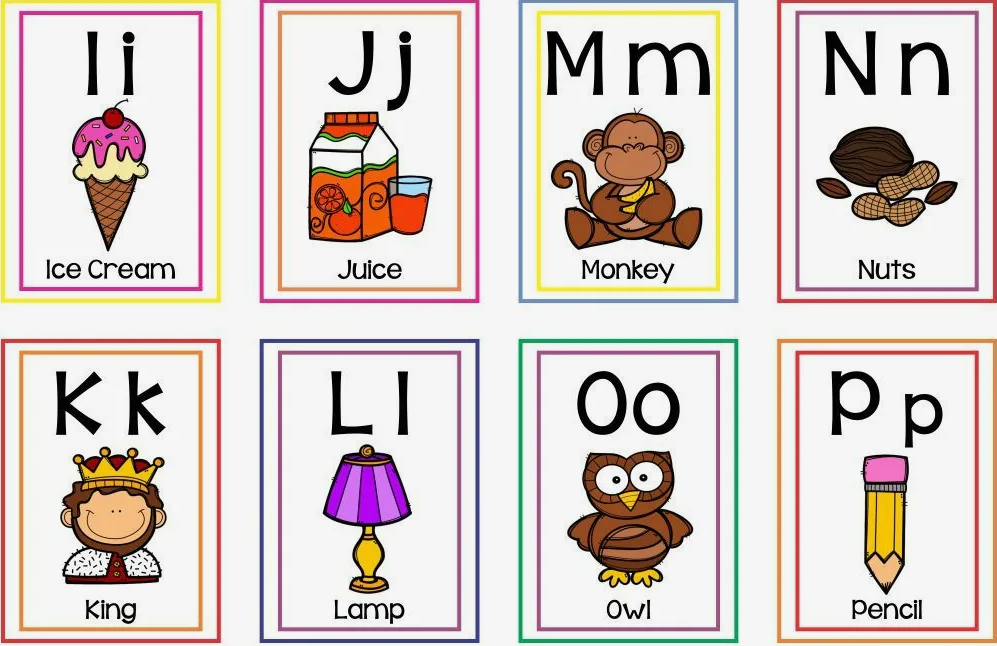 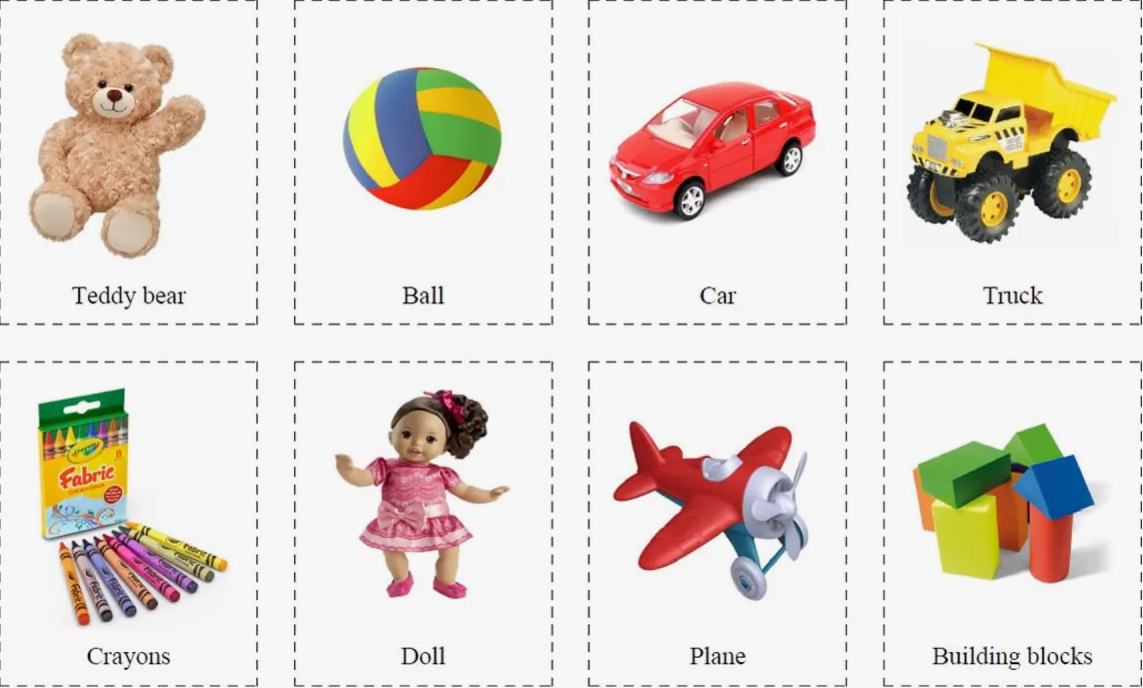 Давайте и мы попробуем
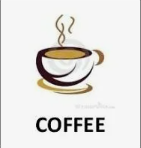 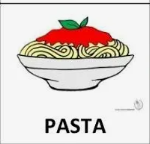 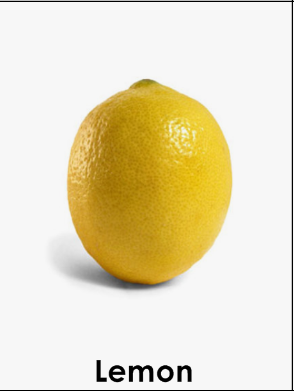 “Flash” (Вспышка)
Обучающимся показывается карточка очень быстро. Они определяют, что изображено на флэшкарте и воспроизводят слово. Также проверяется внимание детей.
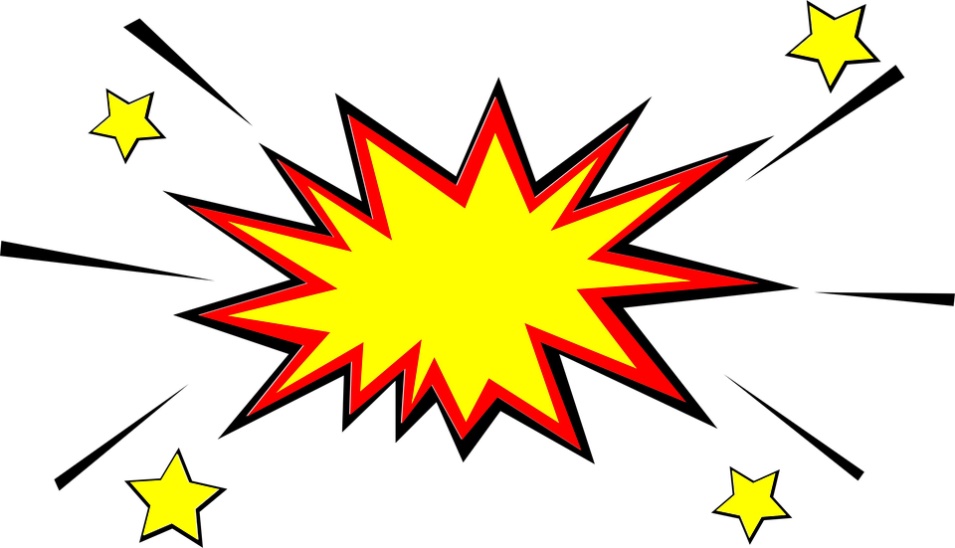 “Slowly, slowly” (Медленно, медленно)
В этом случае одна карточка закрывает другую. Затем, учитель постепенно раскрывает картинку. Обучающиеся определяют, что изображено на флэшкарте, и воспроизводят слово.
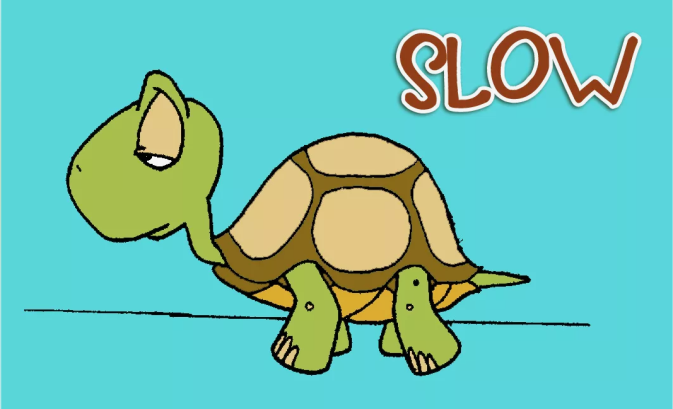 “What’s missing?” (Что пропущено?)
Обучающиеся смотрят на ряд картинок, запоминают. Одна или несколько карточек убираются. Цель учеников – воспроизвести удалённую карточку.
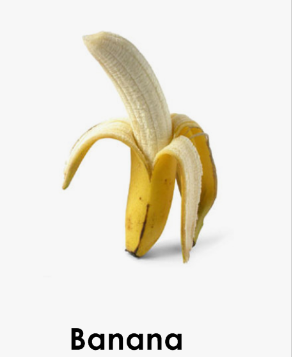 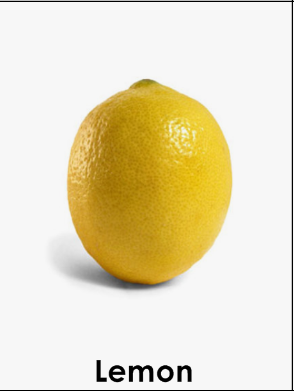 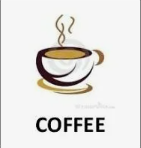 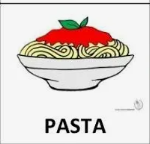 “Magic eyes” (Волшебные глаза)
Для развития кратковременной памяти учитель предлагает обучающимся ознакомиться с рядом слов, связанных по теме. Убедившись, что обучающиеся запомнили слова, учитель просит воспроизвести их в определённой последовательности.
“Flashcard description” (Загадка – описание)
Один из обучающихся описывает картинку, которую видит только он. Остальные должны догадаться о ком или о чём идёт речь.
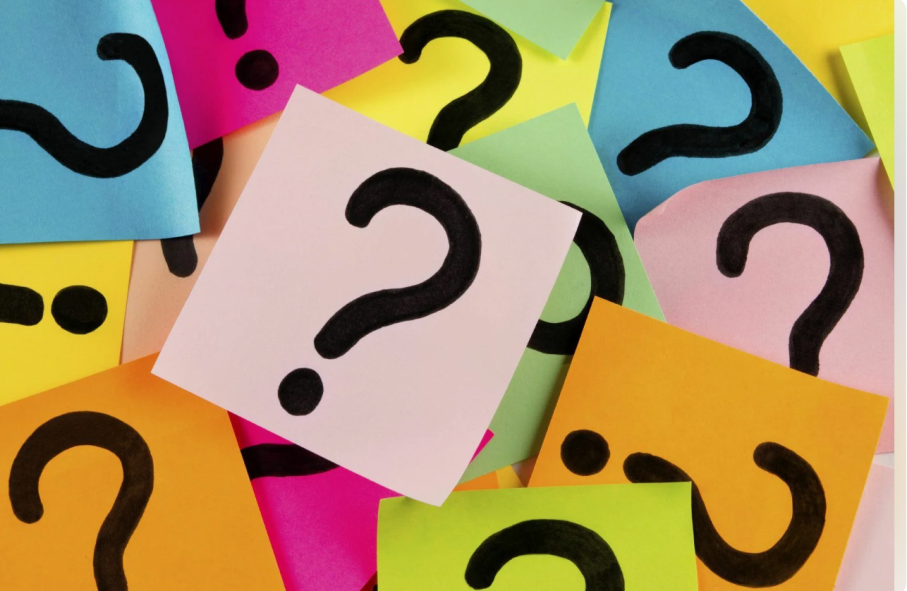 “Flashcard movements” (Движения)
Данный вид больше подходит для физкультминутки. Один ученик выходит к доске, читает вслух слово и делает движение, написанные на карточке. Остальные обучающиеся выполняют действие и проговаривают вместе с ведущим.
“To be or not to be?” (Быть или не быть?)
На доске изображение предмета или действия. Рядом слова, которые могут иметь или не иметь отношения к этому слову. Ученик, выходя к доске и выбрав слово, применяет или не применяет его к исходному слову, прочитав и объяснив свой выбор.
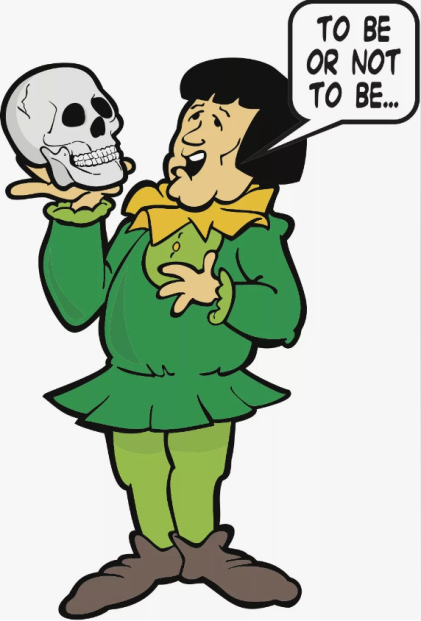 Интернет – ресурсы для создания flashcards
quizlet.com
studystack.com
brainscape.com
cueflash.com
support.engrade.com
StudyBlue Flashcards & Викторины
lexilize.com
rolandos.net
Quizlet
Насколько хорошо Вы теперь знакомы с данной технологией?